Préparation des travaux pratiques en chimie analytique, Vidéos interactives (H5P)
Laurence Poirier Maître de conférences, UFR Sciences Biologiques et Pharmaceutiques, Université de Nantes
Louise Maspero Carel Ingénieure pédagogique multimédia, SPIN Santé, Université de Nantes
Catherine Roullier, Cédric Logé, Marc-Antoine Bazin, Samuel Bertrand, Nicolas Leboeuf
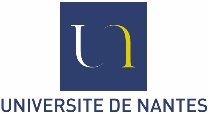 Louise.Maspero-Carel@univ-nantes.fr
[Speaker Notes: Présentation
REX InnovTP]
LES OBJECTIFS
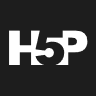 Étape de préparation de l'étalonnage et des échantillons
Cliquez ici
Avec quoi est dilué le chlorure de potassium ?
[Speaker Notes: Louise

On vous invite à préparer la prochaine séance de TP qui portera sur le Potassium."Étape de préparation de l'étalonnage et des échantillons »https://madoc.univ-nantes.fr/mod/hvp/view.php?id=673759&forceview=1
Cliquez pour rejoindre l’activité nommée «Étape de préparation de l'étalonnage et des échantillons »  sur la plateforme du Moodle Moot, dans l’espace de cette e-conférence.(visionner vidéo)
"Avec quoi est dilué le chlorure de potassium ?" (eau déminéralisée).
Des vidéos interactives comme celles-ci ont été produites (56 vidéos).]
LE PROJET InnovTP
OÙ ? Université de Nantes, UFR des Sciences Pharmaceutiques et Biologiques
POUR QUI ? DFGSP3
QUELS ENSEIGNEMENTS ? UE Obtention et contrôle des principes actifs, 3 thématiques (Pharmacognosie, Chimie analytique, Synthèse des principes actifs)
AVEC QUI ? 5 enseignants, le SPIN Santé
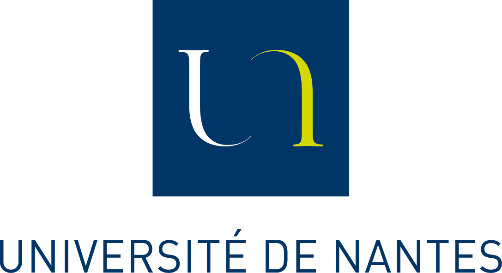 [Speaker Notes: Laurence]
UN CONSTAT
Problème : étudiants peu actifs, démotivation






Test 2018/19 : vidéos présentation des TPs + quiz, asynchrone
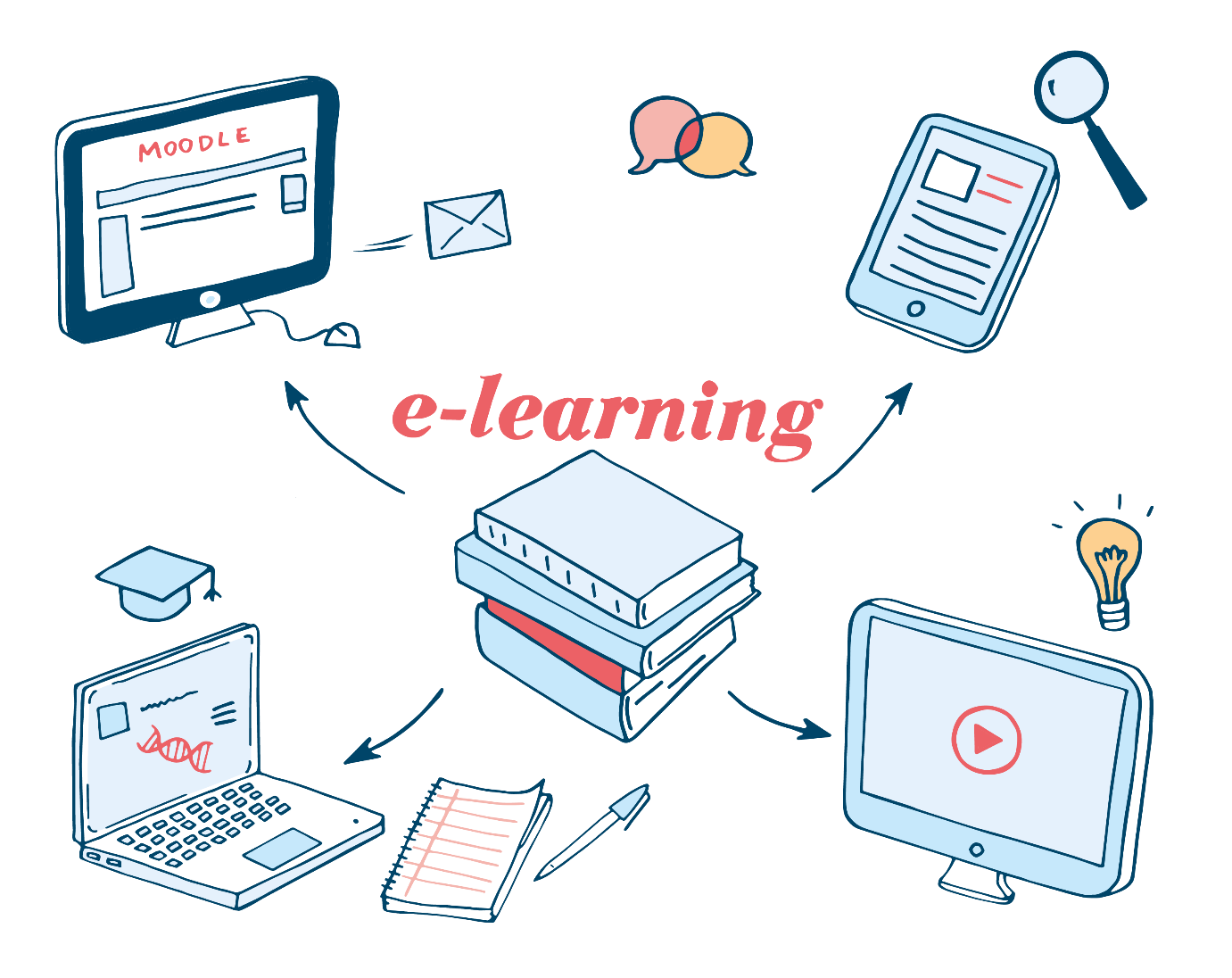 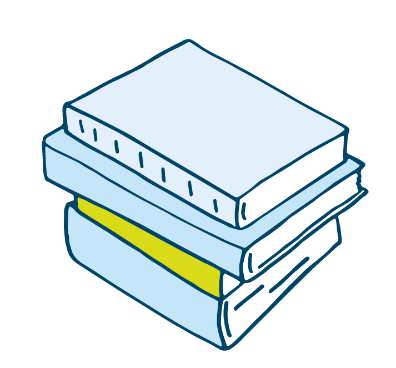 [Speaker Notes: Laurence]
LES OBJECTIFS
Les étudiants s’approprient le déroulé et sont acteurs de leur séance de TP à venir(principe global, manipulations, réactifs, verrerie)
Améliorer la lisibilité et la compréhension de la coordination entre les trois thématiques de l’UE(Pharmacognosie, Chimie analytique, Synthèse des principes actifs)
[Speaker Notes: Laurence]
InnovTP, QUAND ?
2019
2020
2021
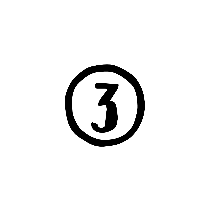 Juin : Dépôt du projet
Décembre à Mai : Conception
Septembre à décembre :
Tournage RapidMooc
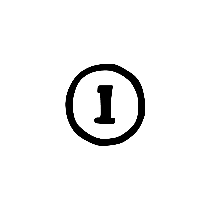 Mai à Septembre : Tournage vidéos en TP
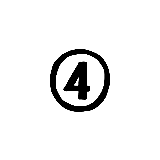 Juin:
Évaluation
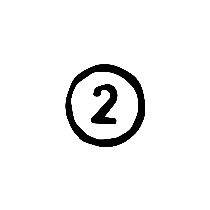 Septembre et janvier :
Intégration Moodle
Mai à Novembre : Identité visuelle, ressources PowerPoint et illustrations
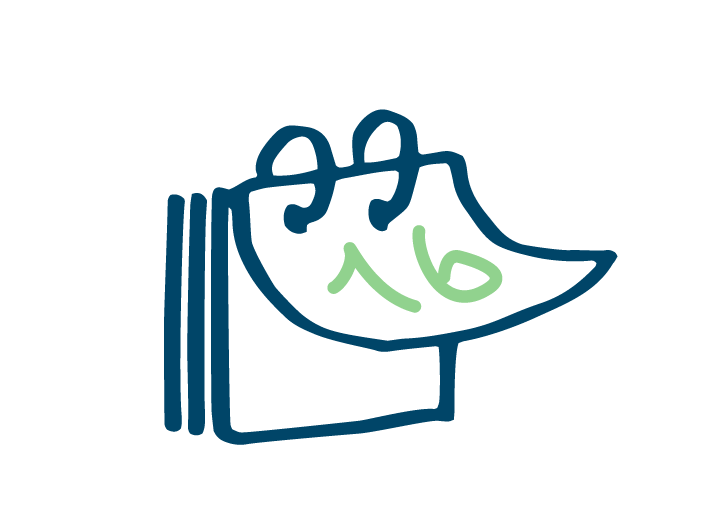 Janvier à mars :
TP Synthèse des PA TP Chimie analytique
Octobre :
TP Pharmacognosie
[Speaker Notes: Louise]
PRODUCTION
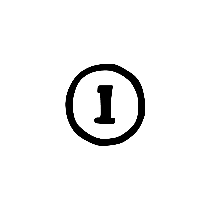 Tournage en TP (manipulations, verrerie)
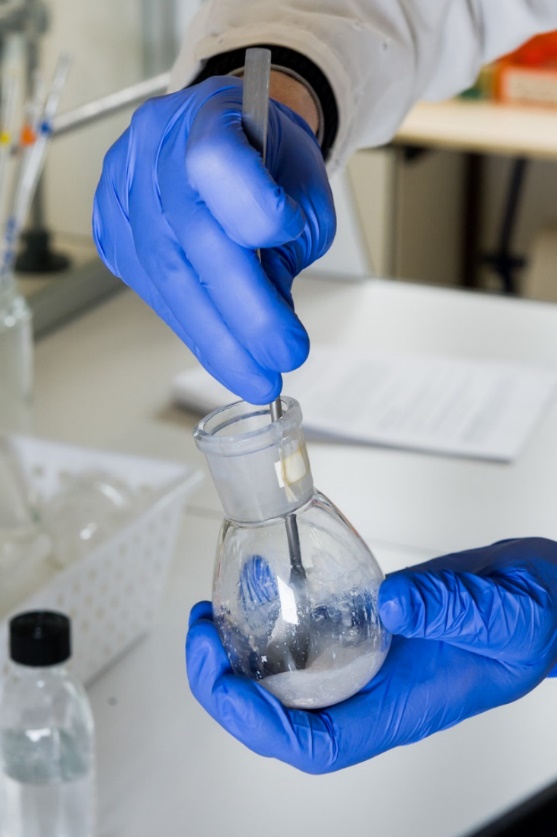 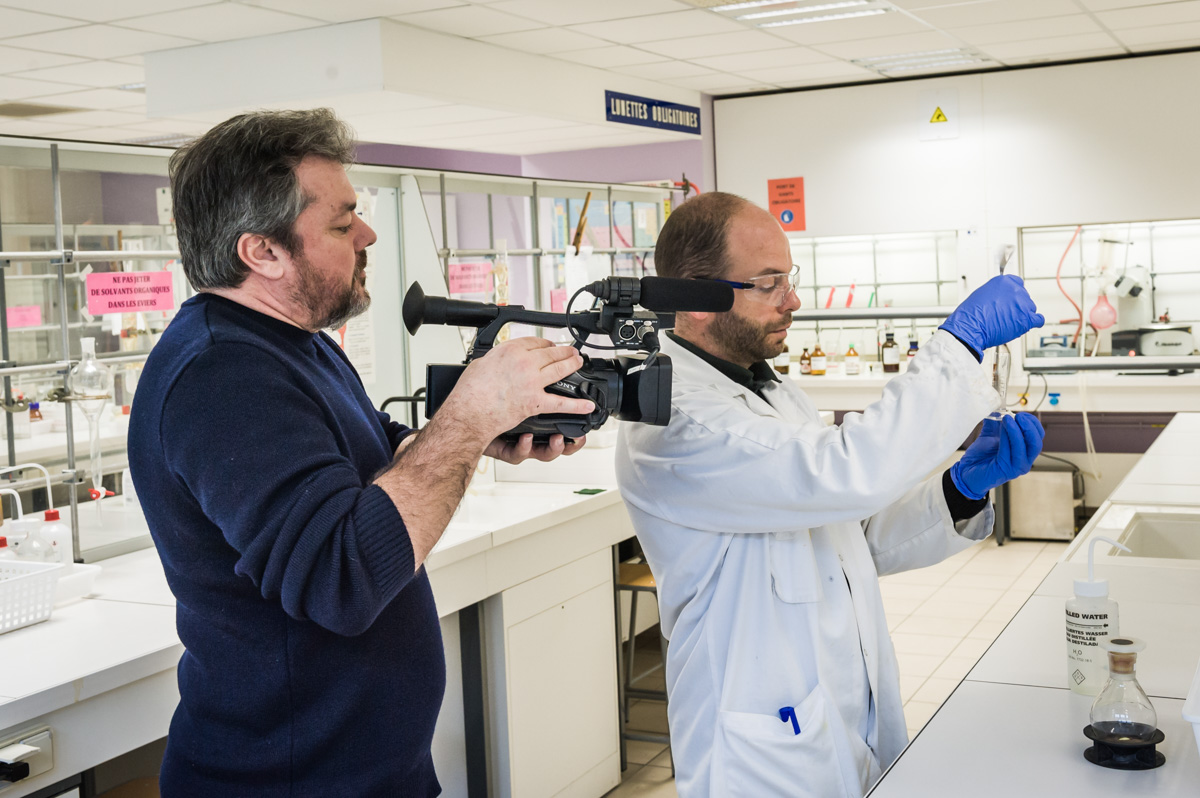 [Speaker Notes: Louise]
PRODUCTION
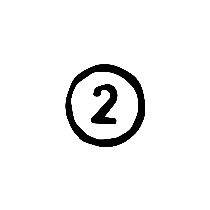 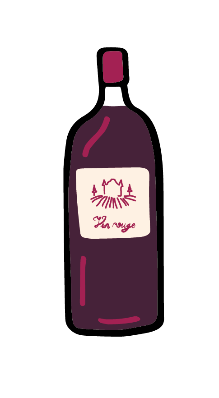 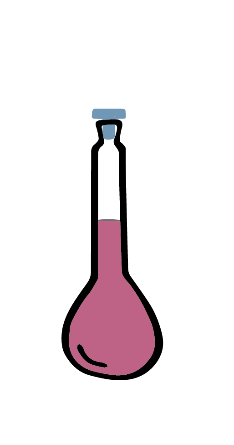 Identité visuelle


Ressources PowerPoint,Illustrations
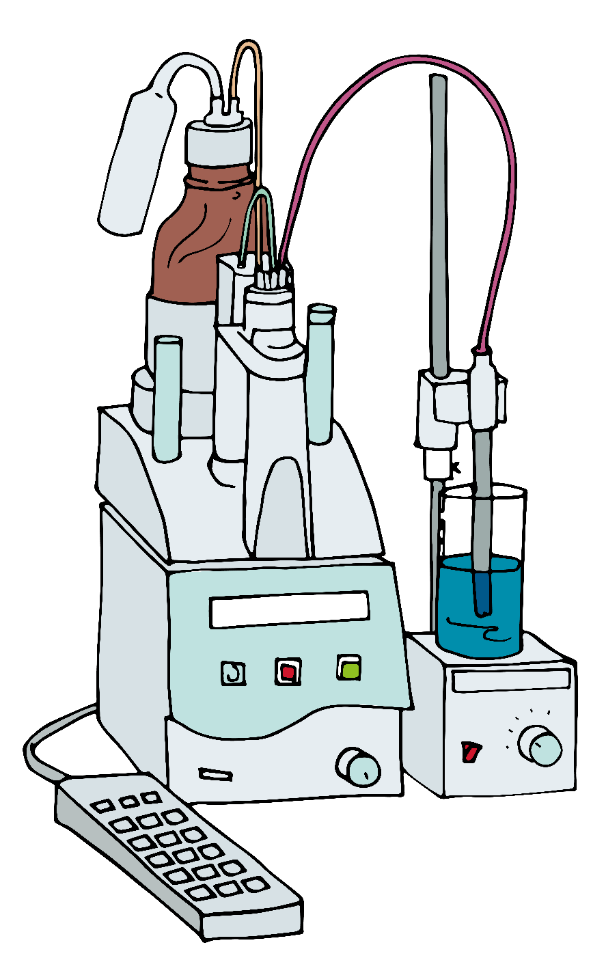 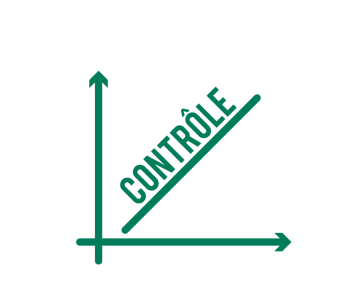 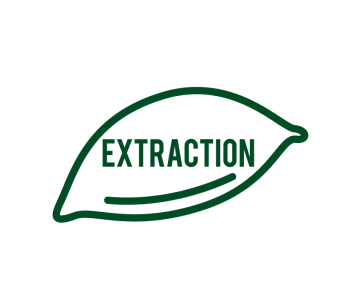 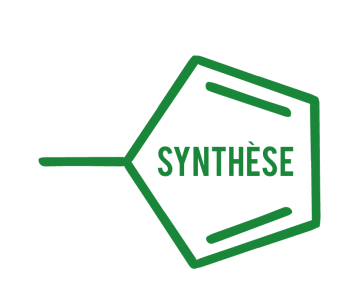 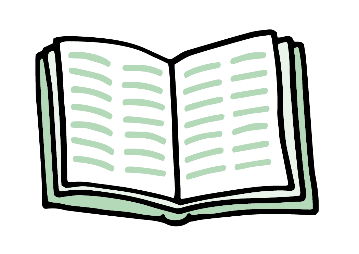 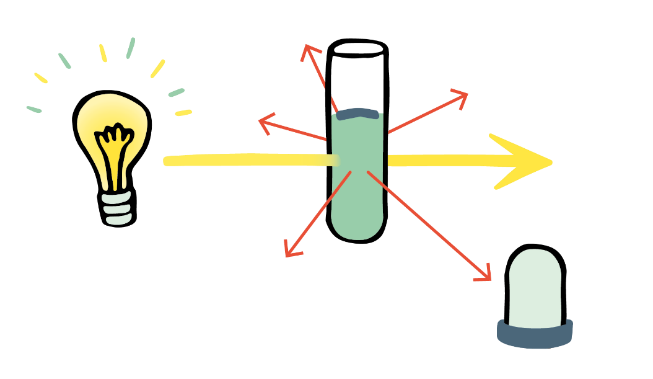 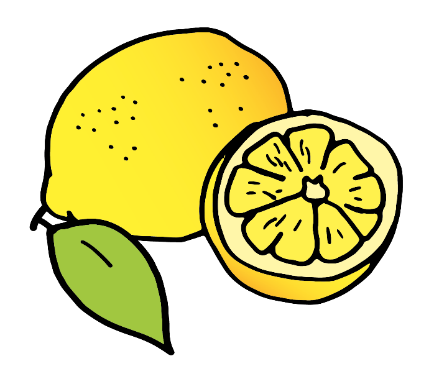 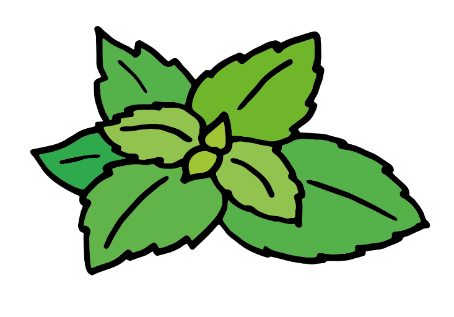 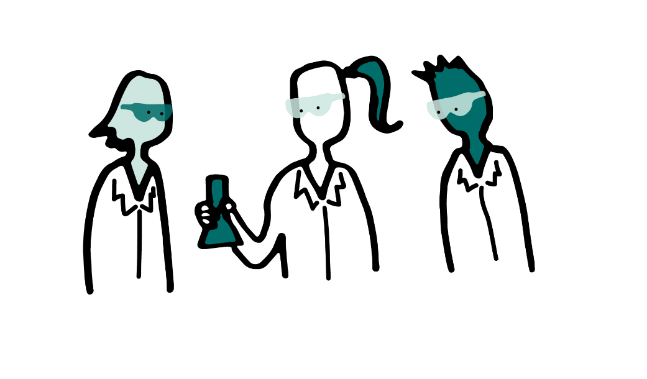 [Speaker Notes: Louise]
PRODUCTION
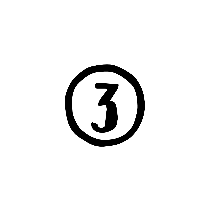 RapidMooc
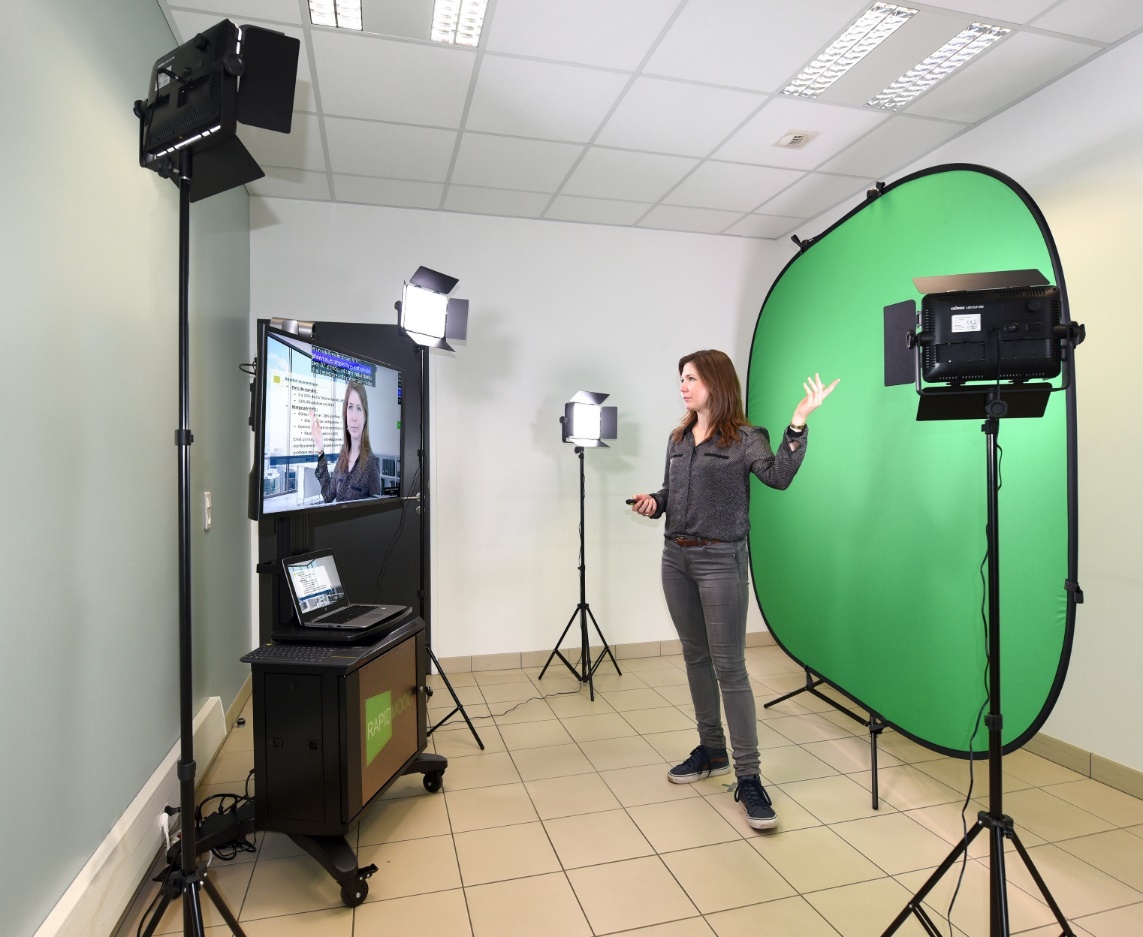 [Speaker Notes: Louise]
PRODUCTION
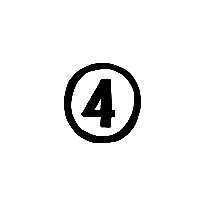 Intégration sur Moodle,Activité H5P « vidéo interactive »
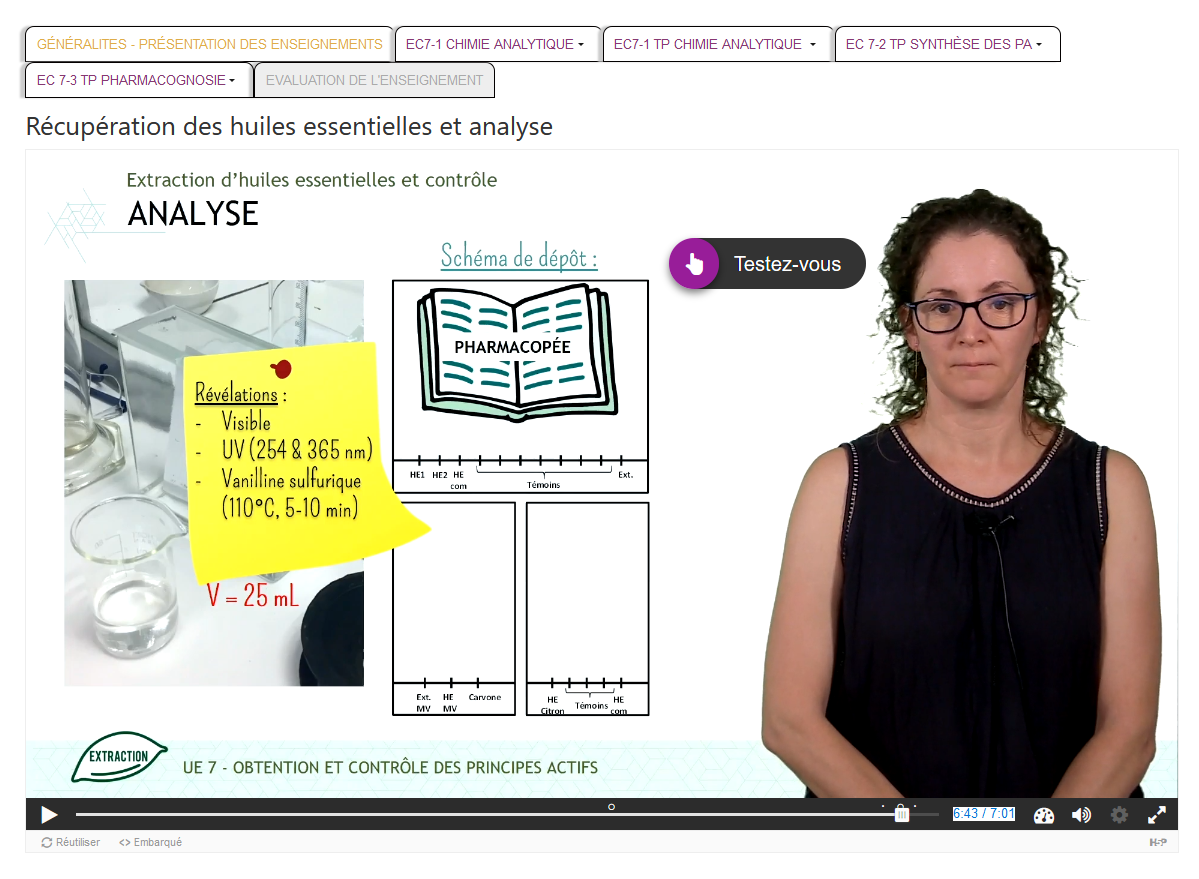 [Speaker Notes: Louise]
PRODUCTION
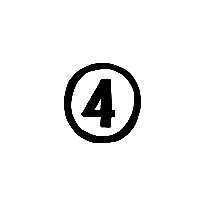 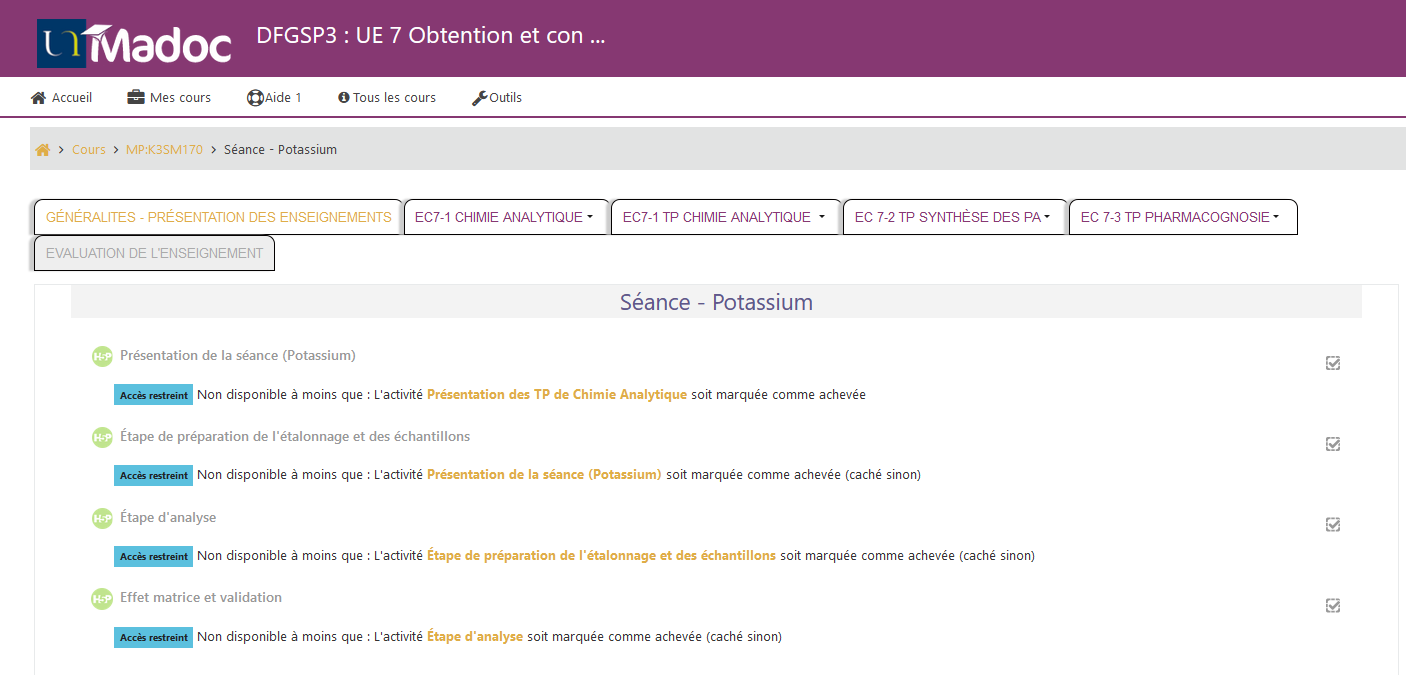 [Speaker Notes: Louise

Ce projet a été développé sur la plateforme Moodle de l’Université de Nantes (Madoc). 
Menu Topic (3 thématiques)
Ressources qui se débloquent au fur et à mesure, lorsque l’étudiant visionne certaines étapes]
UTILISATION ET APPLICATION
Initialement :Ressources à utiliser avant TP présentiels





Covid : Utilisation des ressources pour remplacer certains TP
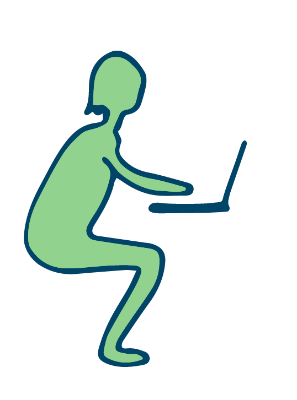 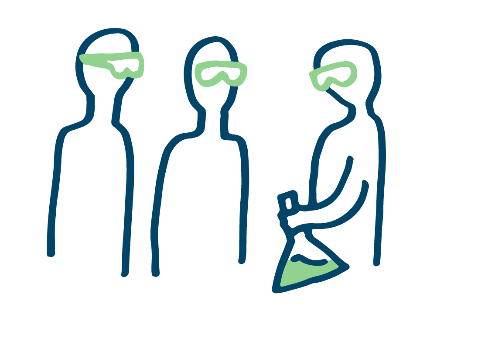 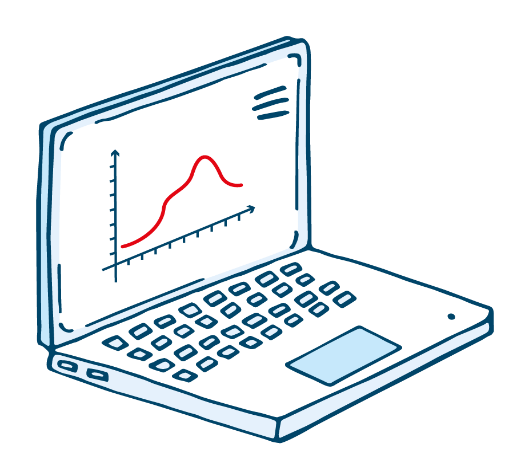 [Speaker Notes: Laurence 

Les vidéos étaient initialement prévues pour être utilisées en préparation des TP.
Les étudiants regardaient les vidéos et répondaient à des quiz afin de s’entrainer.
Ensuite, le TP était réalisé en présentiel.

Suite au covid, les TP ont été réalisés en demie jauge. (explication demie jauge / TP à distance)


Lien Madoc : https://madoc.univ-nantes.fr/course/view.php?id=28150&section=3]
POUR CONCLURE
Évaluation du projet difficile car Covid
Manipulations plus autonomes des étudiants (grâce aux vidéos et aux cours en demie jauge liée au Covid)
Perspectives et axes d’amélioration :- préparation chronophage pour les étudiants- proposer une activité post-TP- comment motiver les étudiants à regarder les vidéos ?
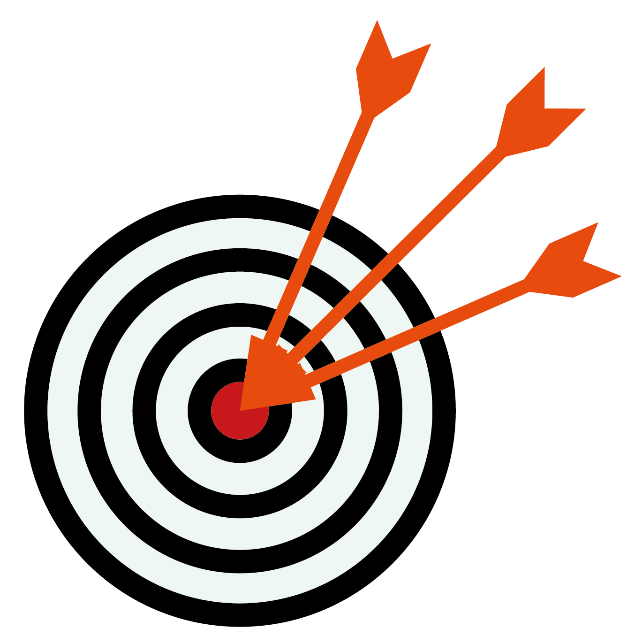 [Speaker Notes: Laurence]
Merci !
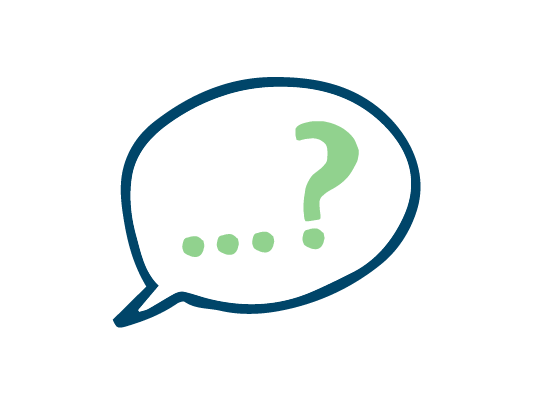 Louise.Maspero-Carel@univ-nantes.fr